Tema 4eByggeSak – en nasjonal veileder for anskaffelse av byggesaksstøtte– KS sin verktøykasse for bruk i omstillingsarbeidet– Kravdokumentet – introduksjon til bruk av dette i en anskaffelse
[Speaker Notes: Det anbefales at man for dette temaet går inn på KS sin verktøykasse og tar opp de aktuelle dokumentene.

eByggeSak er en nasjonal standard/veileder som setter krav til kommunale fagsystem/sakstøtte for kommunal byggesaksbehandling. Kravene er utformet slik at de kan benyttes ved anskaffelse av slike løsninger i markedet. En bredt sammensatt arbeidsgruppe med deltagere fra DiBK, Kartverket, SSB, KS og 6 kommuner (Bergen, Trondheim, Sandnes, Oslo, Kongsberg og Ski) har bidratt i arbeidet.

Nasjonal produktspesifikasjon består av følgende dokumenter som du finner i verktøykassen:
•En veileder som gir konkrete råd mht de valgene og vurderingene som kommunene bør gjøre i forbindelse med anskaffelse av et fagsystem for digital byggesaksbehandling.
•Selve kravdokumentet – «Nasjonal produktspesifikasjon - eByggeSak versjon 2.0» 
•Vedlegg A-M som nå er samlet i ett dokument
•Prosessmodeller i egnet format for nedlasting og bruk
•Kravtabeller – en for obligatoriske krav som leverandørene må tilfredsstille og en for opsjoner der kommunene kan velge om disse skal inngå i anskaffelsen]
Byggesøknader inn til kommuner
eByggesak
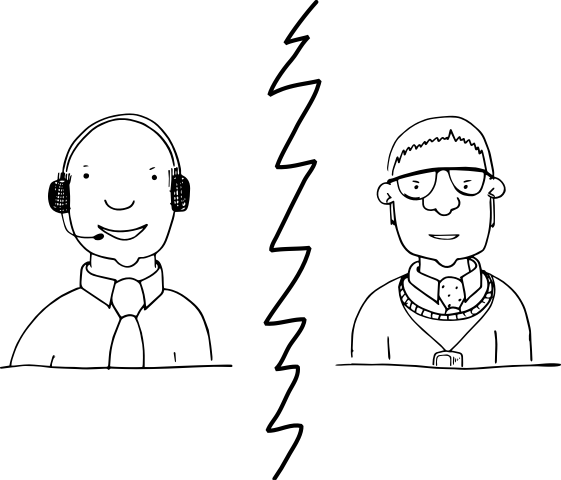 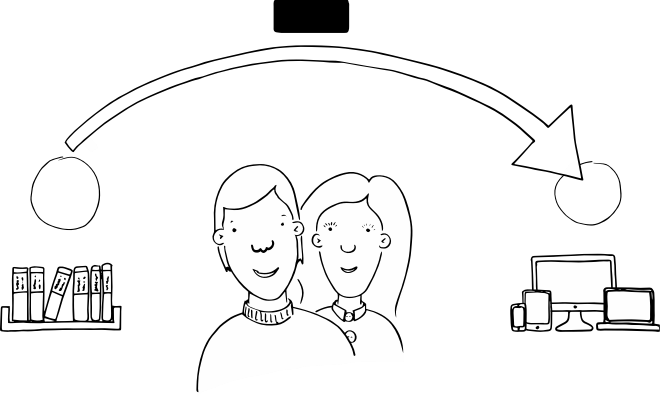 Søker
Saksbehandler
Altinn plattform
Arbeidsflyt
Byggesøknadsløsninger
Meldingsboks
Mellomlagring av «Skjema» under utfylling og arkiv
Byggesøknadsløsninger
Formidling kommune
Byggesøknadsløsninger
Byggesøknadsløsninger
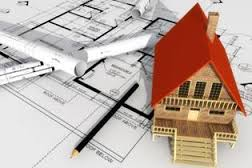 Integrasjons-tjenester og API
Innsendingstjeneste
Send inn «Skjema»
API
Distribusjon
FIKS
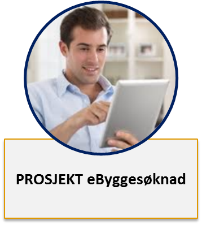 Valideringstjeneste
Sjekk om «Skjema» er korrekt
Status
Kvittering
API
API
Vedtak
Fellestjenester BYGG
[Speaker Notes: Se tidligere kommentarer]
eByggesak – saksbehandlingssystem for kommunene
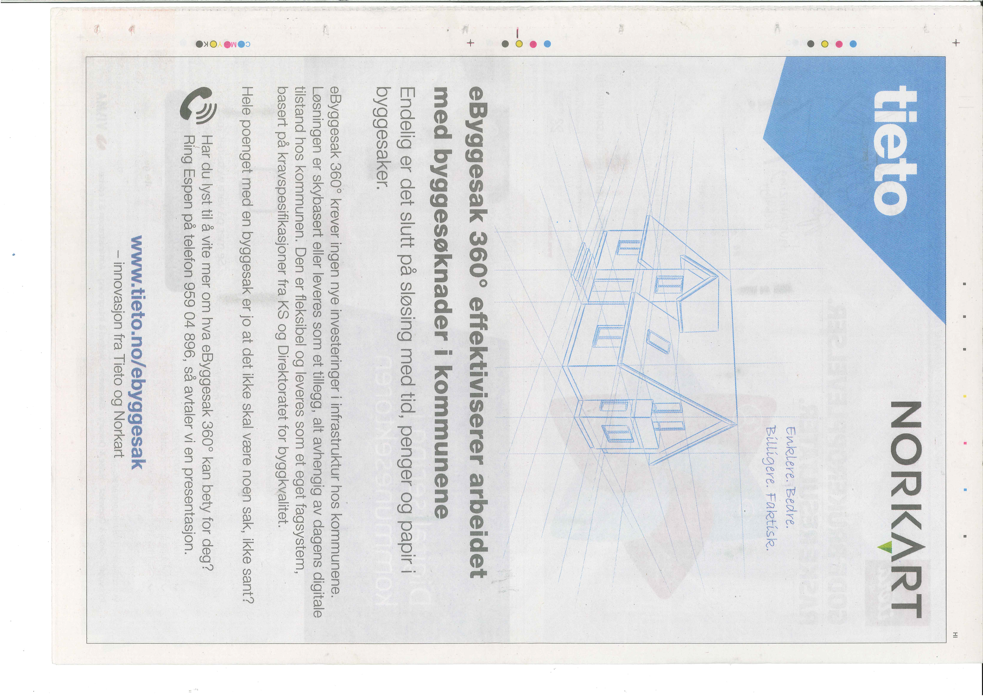 Kravspesifikasjon for saksbehandlingssystem
Utviklet av KS i samarbeid med kommunene, DiBK, Kartverket og SSB
Styrke kommunene som bestillere
Hyllevare og «skyløsninger»
«Like» system gir likere saksbehandling
Felles informasjonsmodell
Felles krav til hvilke informasjonselementer som skal forvaltes
Utgangspunkt for standardisering av metainformasjon når dokumenter arkiveres
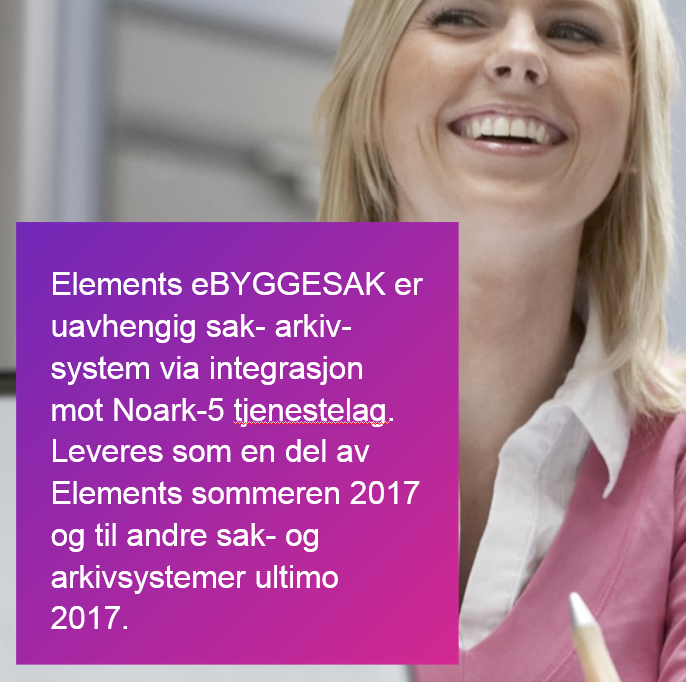 [Speaker Notes: Det er i dag tre leverandører. Acos har også en egen løsning. Vi håper at det etter hvert vil komme flere løsninger i markedet – for eksempel ved at GIS-leverandørene også vil tilby denne type løsninger. I dag er de primært underleverandører til de 3 etablerte sak/arkivleverandørene]
Arbeidsflaten til saksbehandler
Standardiserte saksbehandlings-prosesser og milepæler
Løsriving av saksbehandling              fra arkiv
Innhenting og gjenbruk av informasjon
Rapportering og styrings- informasjon
Arbeidsflaten – fokus på saksbehandleren og beslutningsstøtte
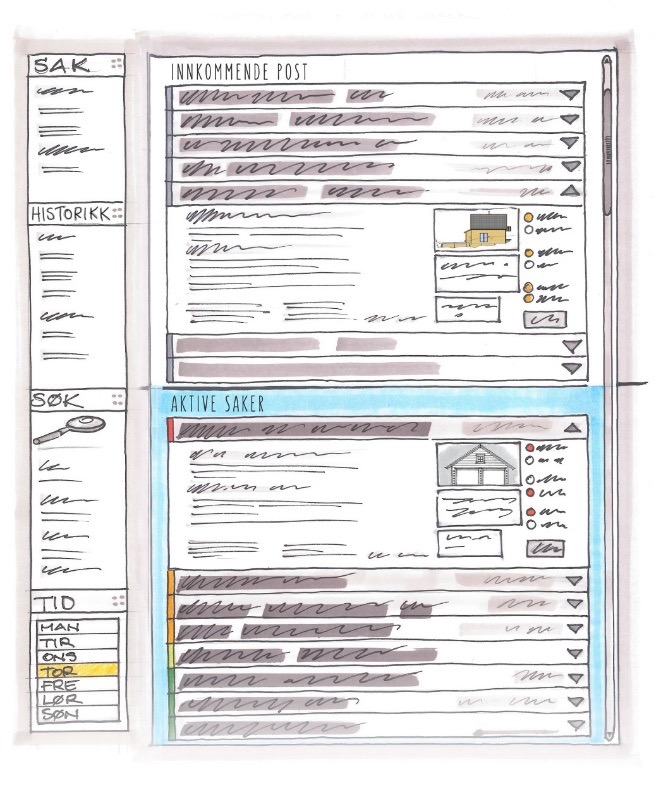 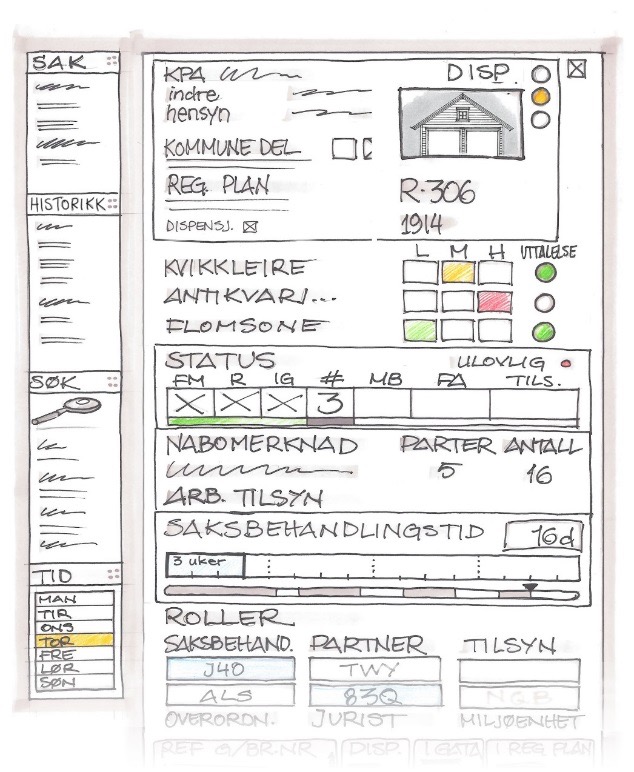 Fokus på vesentlig informasjon
Løsrevet fra arkivstruktur
Milepæler og sjekklister
Beslutnings-støtte
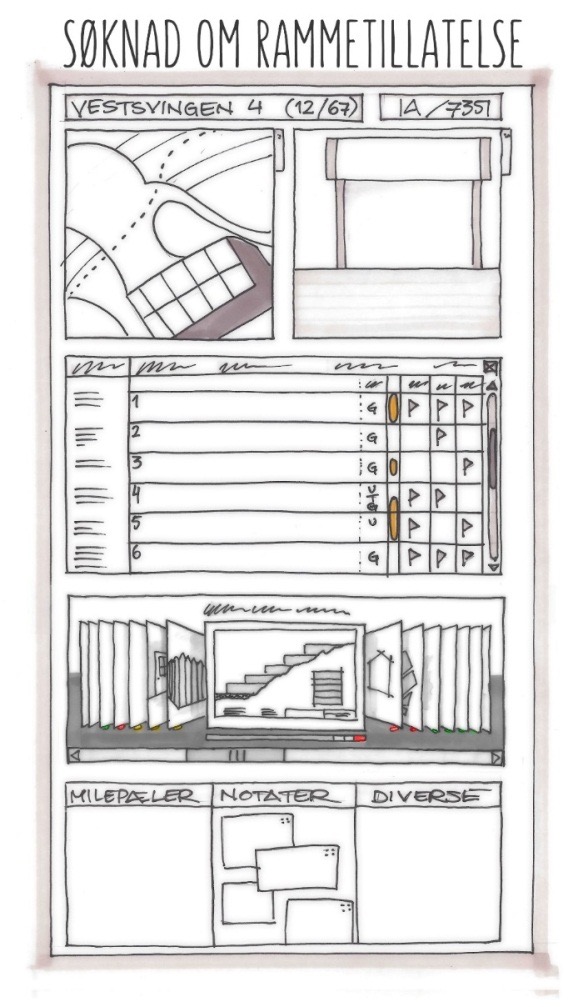 [Speaker Notes: Etablering av en brukervennlig arbeidsflate er et av de viktigste målene ved anskaffelse av nytt fagsystem for digital byggesaksbehandling. Hensikten med krav til brukervennlig arbeidsflate er å vektlegge at fagsystemet er intuitivt og legger til rette for effektiv saksbehandling gjennom tilgjengeliggjøring av informasjon på en god måte.
Arbeidsflaten må dekke de ulike brukssituasjonene for de rollene som er beskrevet i dette dokumentet. Behovene knyttet til spesialiserte arbeidsoppgaver som skal kunne utføres i løsningen er i hovedsak beskrevet i egne kapitler (f.eks. alle kapitlene under krav til prosesstøtte). Dette kapitlet fokuserer i større grad på generelle brukstilfeller og generelle behov som arbeidsflaten til den nye løsningen må dekke for å være et godt og effektivt arbeidsredskap.

Det henvises til kravdokumentet.]
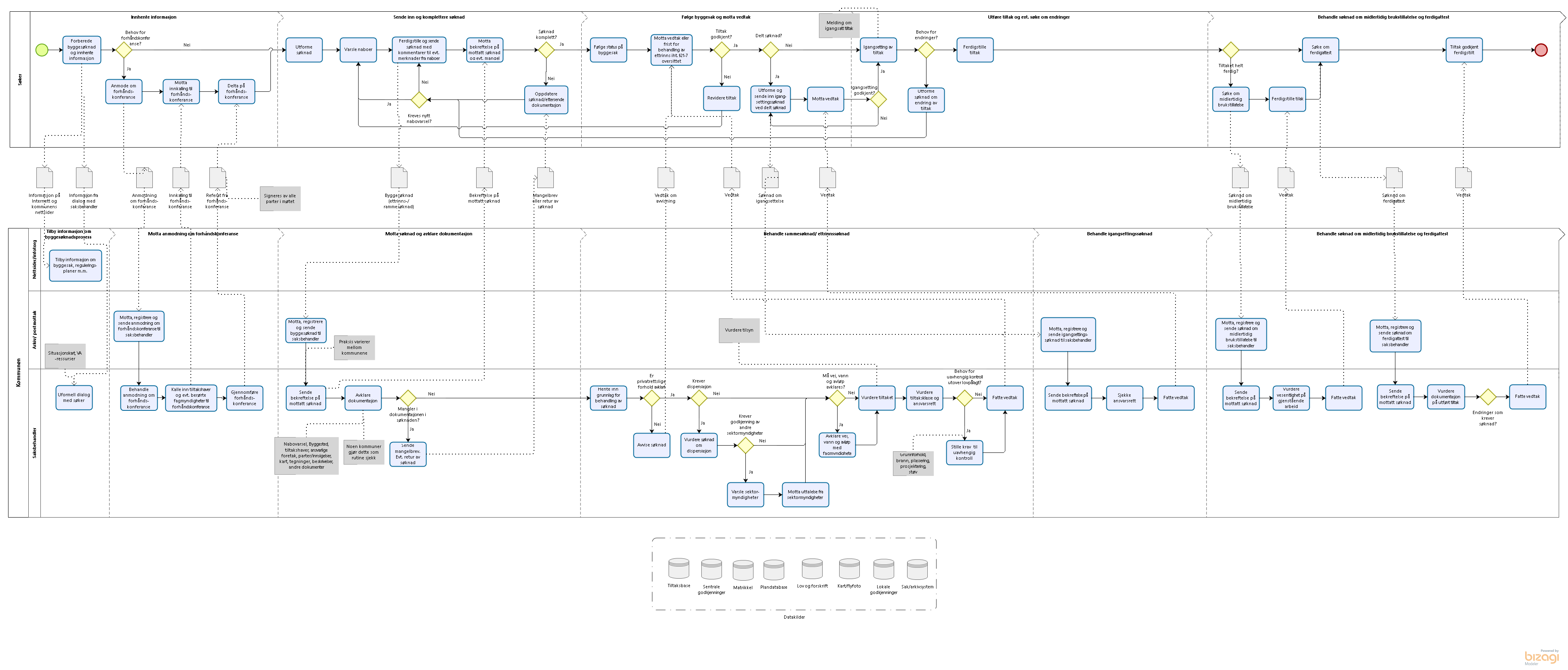 Ramme/etttrinn
Midlertidig brukstillatelse og ferdigattest
Igangsetting
5
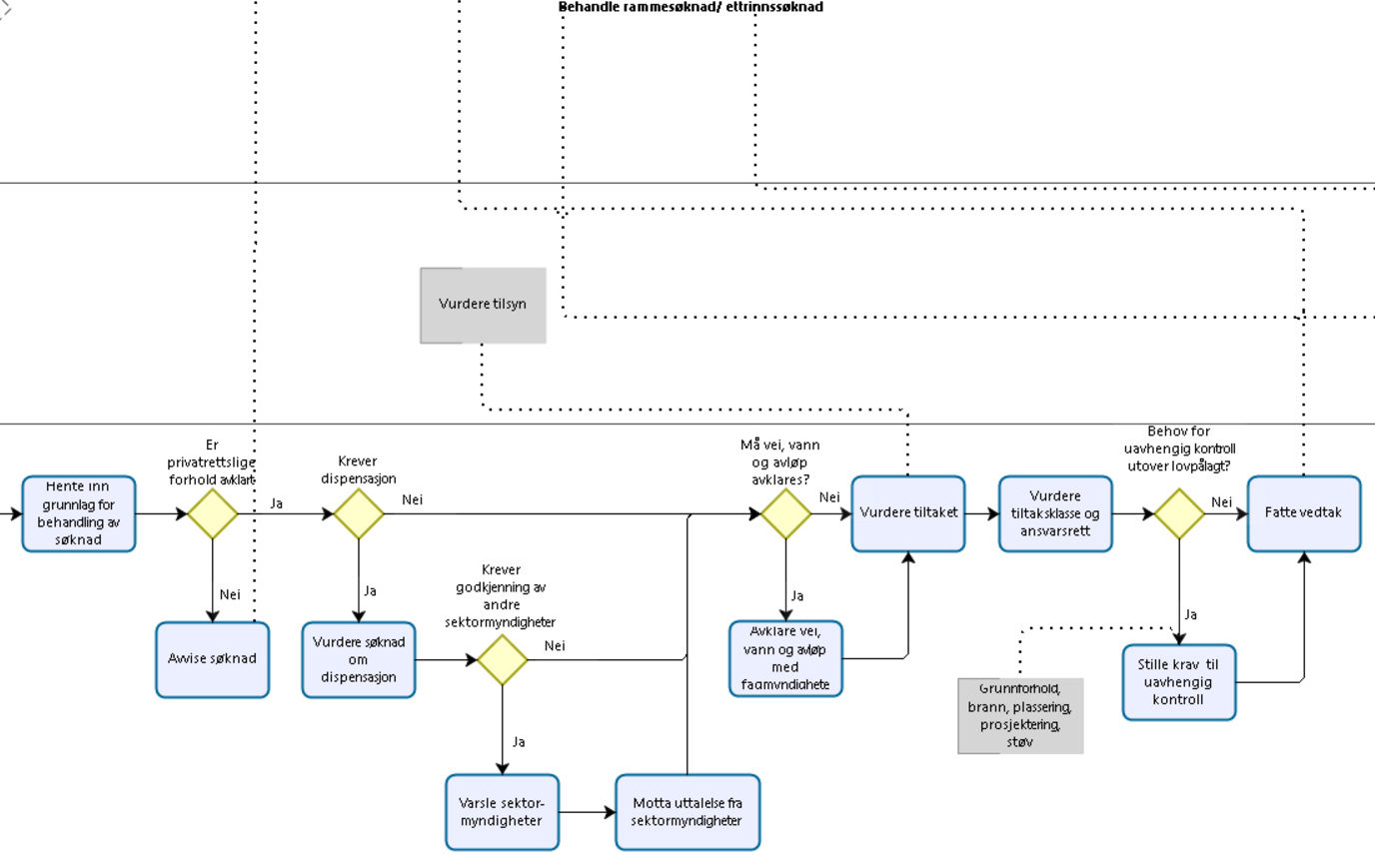 6
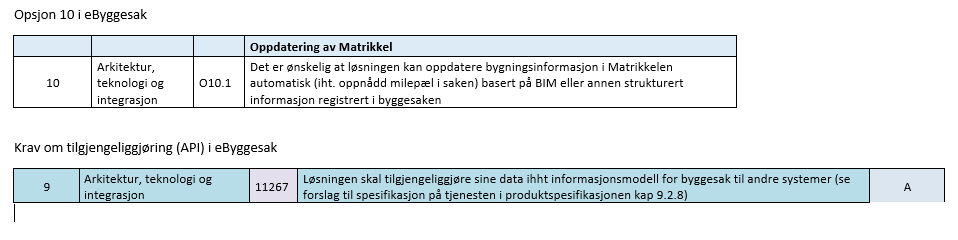 7
Standardiserte saksbehandlings-prosesser og milepæler
Løsriving av saksbehandling                 fra arkiv
Innhenting og gjenbruk av informasjon
Rapportering og styrings- informasjon
Arbeidsflaten til saksbehandler
Standardisert dokumentasjon av saksbehandlingen
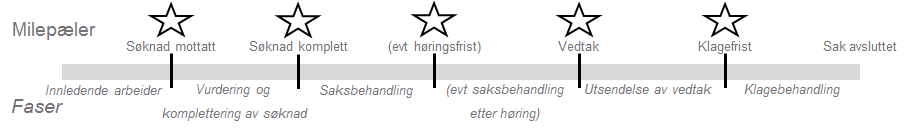 [Speaker Notes: Hensikten med standardiserte søknadsbehandlingsprosesser er å bidra til at byggesaksbehandlingen blir standardisert, forutsigbar og etterprøvbar fra saksbehandler til saksbehandler og fra kommune til kommune. De standardiserte saksbehandlingsprosessene skal også fungere som sentrale informasjonsbærere i byggesaken og bidra til å løsrive informasjonsstrukturen i byggesaken fra dokument- og journalpoststrukturen i dagens arkivsystemer og heller fokusere på hvilken informasjon som er grunnlag for og resultat av den enkelte søknadsbehandlingsprosessene. Samtidig vil strukturerte prosesser gi bedre rapportering- og styringsinformasjon. Styringsinformasjon er i dette tilfellet oversikt over oppgaver med tilhørende frister, som også vil gjøre det mulig å hente ut «status på sak» for søker.
Rammeverket tar utgangspunkt i at behandlingen av en byggesak består av et sett med standardiserte søknadsbehandlingsprosesser og prosesser for behandling av frittstående henvendelser. Hver søknadsbehandlingsprosess starter med en søknad, anmodning eller henvendelse fra søker og ender opp i en respons, vedtak eller referat. Andre relaterte prosesser som tilsyn og ulovlighetsoppfølging er også relevante prosesser i denne sammenheng. Disse prosessene er gruppert som ulike prosesskategorier.

For hver prosesskategorier er det et sett med standardiserte milepælplaner som saksbehandlingsprosessen skal følge. Tilknyttet milepælene er det et sett med sjekklister og oppgavelister som vil støtte saksbehandler i å gjøre opp status i en sak og vite hva som er neste trinn som skal utføres i en sak.]
Milepæler
Eksterne
Interne
Obligatoriske; lovpålagte eller rapporteringskrav
Frivillige; kommunespesifikke
* Uttalelse fra andre myndigheter kan feks være:
Fra Vei og vann
Politisk behandling
Mindre reguleringsendringer
Generelt oppsett
Milepæler
(evt høringsfrist)
Vedtak
Klagefrist
Søknad mottatt
Sak avsluttet
Søknad komplett
Utsendelse av vedtak
Klagebehandling
Vurdering og 
komplettering av søknad
(evt saksbehandling
etter høring)
Innledende arbeider
Saksbehandling
Faser
(evt høringsfrist)
Vedtak
Klagefrist
Søknad mottatt
Sak avsluttet
Søknad komplett
Vurdering og 
komplettering av søknad
(evt saksbehandling
etter høring)
Utsendelse 
av vedtak
Klagebehandling
Saksbehandling
Sjekklister
Eksempel på status på sjekkpkt. Ikke uttømmende liste.
Dette sjekkpkt er ferdig behandlet
Når vedtaket for den enkelte aktiviteten er tatt vises dette visuelt
Dette sjekkpunktet er under behandling og internfristen har gått ut
Dette sjekkpunktet er under arbeid
Fristen nærmer seg
Dette sjekkpunktet er ikke påbegynt enda
Dette sjekkpunktet er under arbeid
Dette sjekkpunktet er komplett
Fristen har gått ut
Dette sjekkpunktet er sendt ut til høring, Venter på svar. Internfristen har gått ut.
Dette sjekkpunktet er ikke komplett og mangelbrev er utsendt. Venter på svar på mangelbrev
Dette sjekkpunktet er sendt ut til høring, Venter på svar. Internfristen har ikke gått ut.
Dette sjekkpunktet er ikke aktuelt for denne søknaden
Dette sjekkpunktet er sendt ut til høring og svar er kommet,
[Speaker Notes: Arbeidsoppgaver/aktiviteter som støtter saksbehandlerens arbeid
Basert på par 5-4 i byggesaksforskriften
Er punkter som saksbehandleren er lovpålagt å kontrollere i saksbehandlingen]
Kategorisering av prosessen
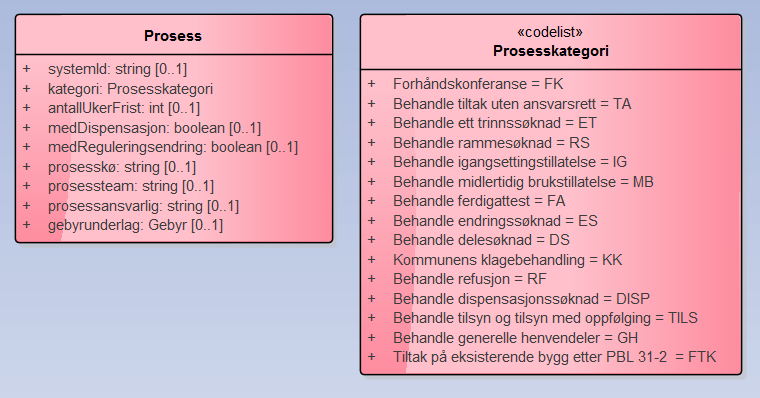 [Speaker Notes: Hva skal behandles og hvilke frister gjelder for saken, viktig for rapportering blant annet kostra
Søknad om oppretting av matrikkelenhet (fradeling av tomt) er søknadspliktig etter plan- og bygningsloven og vil være en del av eByggesøknad. Som et vedlegg til denne søknaden skal det foreligge Rekvisisjon av oppmålingsforretning.

Oppmålingsforretning gjøres etter Matrikkelloven og rekvisisjonen utarbeides derfor av Kartverket. Det veldig mange kommuner ønsker seg, er en blankett eller søknadssystem som kombinerer Søknad om oppretting av matrikkelenhet og Rekvisisjon av oppmålingsforretning.

Dette er et langsiktig målbilde. Dialog med Kartverket jobbet for å få fram en enighet om hva en slik fellessøknad skal inneholde, men dette har vist seg å ikke være så lett å få til. Rekvisisjon av oppmålingsforretning skal blant annet inneholde en liste over underskifter fra alle parter med eierrettigheter, og det kan bli ganske mange. Dette arbeidet må først og fremst DiBK og Kartverket få på plass.]
Standardiserte saksbehandlings-prosesser og milepæler
Løsriving av saksbehandling              fra arkiv
Innhenting og gjenbruk av informasjon
Rapportering og styrings- informasjon
Strukturert informasjon
Orientert rundt søknad
Beslutningsstøtte
Arbeidsflaten til saksbehandler
Dokumentorientert
Journalposter
Lav prosesstøtte
Fra sak-/arkiv-                       løsning i dag
Til fagsystem for byggesaksbehandling
Frikobling saksstøtte/arkiv
[Speaker Notes: Ved å sette krav til at saksverktøyet/fagsystemet (eByggeSak) og arkivet skal kommunisere gjennom et standardisert grensesnitt (ihht GI-standarden), kan kommunene om ønskelig anskaffe fagsystem (eByggeSak) sak/arkivløsning uavhengig av hverandre – og ikke som i dag der dette skjer gjennom en felles anskaffelse. Dette er et viktig prinsipp som sikrer byggesaksmiljøet i kommunene tilgang til konkurrerende fagsystem og muligheter for å anskaffe dette uavhengig hvilket sak/arkivsystem kommunen allerede har.]
Geointegrasjon gjør det mulig å skifte ut delløsninger uten at det går ut over samhandling…
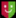 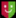 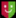 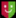 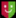 Ny byggesak
Møter og utvalg
Skanning og registrering
Søknadsløsninger
Søknadsløsninger
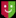 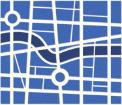 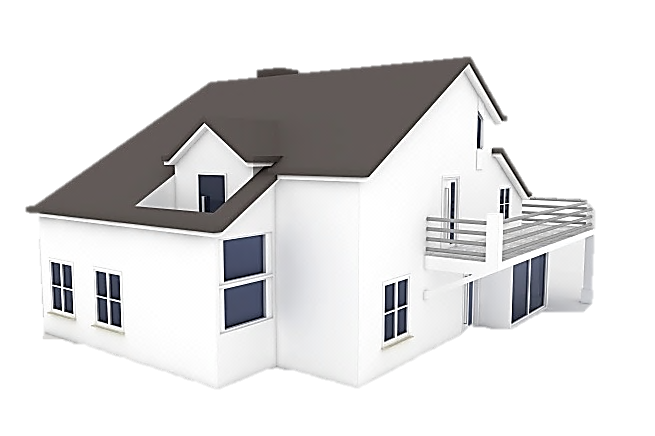 Planforslag
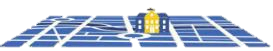 Fellestjenester bygg
FIKS Agent/SvarInn
Innregistrering
eByggesak
Møte og utvalg
ePlansak
GI Arkiv Innsyn Oppdatering
NOARK 5 Arkivkjerne
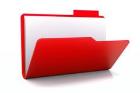 Standardiserte saksbehandlings-prosesser og milepæler
Løsriving av saksbehandling              fra arkiv
Innhenting og gjenbruk av informasjon
Rapportering og styrings- informasjon
Arbeidsflaten til saksbehandler
Standardisert tilgang til og gjenbruk av informasjon
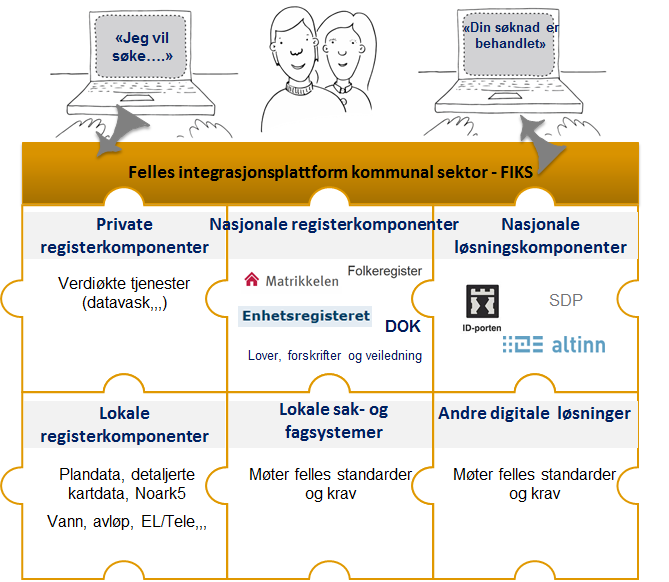 [Speaker Notes: En enklere tilgang til relevante kart, planer, eiendomsdata og andre geodata som integrerte tjenester i plan- og byggesaksprosessen er en stor utfordring for å sikre bedre tjenester for søker (nærngslivet og innbyggere), men også for å effektivisere hele plan- og byggesaksprosessen. Et eget nasjonalt prosjekt – GeoLett - arbeider med dette, men dette inngår også som et sentralt krav i eByggeSak.

Må få en bedre struktur
NE og bankene greide dette for mange år siden
Her er det mange leverandører som har et stykke å gå…]
Eksempler på relevante data som tjenester i en plan- og byggesaksprosess...
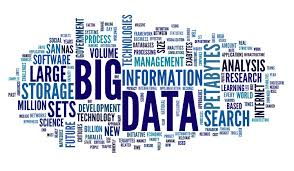 Kartlag som aktivt brukes i byggesaksbehandlingen:
Arkivdata (historiske plan- og byggesaksarkiv)
Standardkart med koter, nabogrenser etc.
Reguleringsplaner (kart og bestemmelser)
KPA (Kommuneplanens arealdel)
Kommunedelplan
Aktsomhet kulturminner
Grunnforhold
Støysoner
Vegtyper
Konsesjonsområde fjernvarme
Vann- og avløp
Aktsomhetskart flomfare og havstigning
Flyfoto
Høydemodell/3D løsning
3D løsning- sol/skygge
Aktomhetskart forurenset grunn
Biomangfold og naturverdier
Arealressurskart, ligger under Standardkart

Data som ikke ligger i kartsystemet, men som brukes mye:
Sårbarhetsområder mht brann
Støy fra jernbane
Oversikt over EL-traseer (NVE sitt kart som brukes i forbindelse med sikringssoner og avstand til bebyggelse)
Sti og løypekart, ligger normalt ikke i kartsystemet, men kan være en del av markaplan/friluftsplan
[Speaker Notes: Denne oversikten viser relevante datasett som vi ønsker tilgjengelige som tjenester i en plan- og byggesaksprosess]
Standardiserte saksbehandlings-prosesser og milepæler
Løsriving av saksbehandling              fra arkiv
Innhenting og gjenbruk av informasjon
Arbeidsflaten til saksbehandler
Rapportering og styrings-informasjon
Rapportering og styringsinformasjon
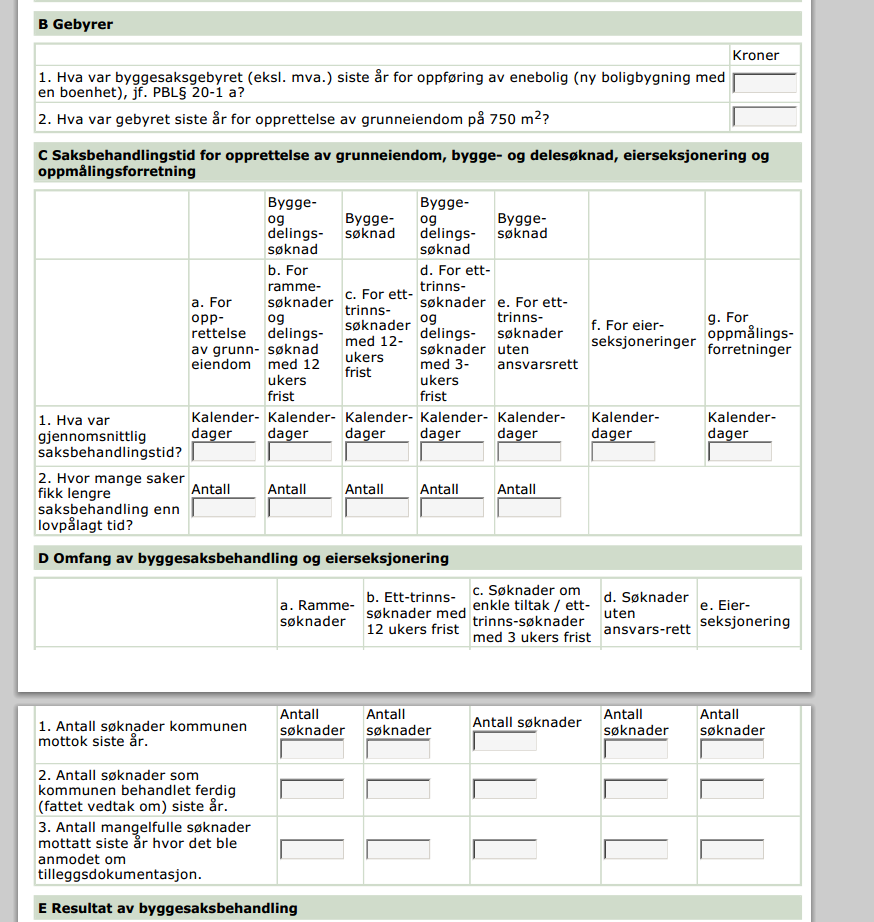 Rapportering til KOSTRA – skjema 20
[Speaker Notes: I dag må kommunene selv beregne ulike indikatorer og rapportere disse til SSB. Nå arbeides det med nasjonale fellesløsninger som kan «høste» relevante data fra saksbehandlingen og slik at SSB nasjonalt kan beregne ulike indikatorer basert på de innhentede «rådataene» fra saksbehandlingen. eByggeSak setter krav til hvordan leverandøren av eByggeSak skal implementere dette slik at det er tilrettelagt for rapportering når SSB ferdigstiller sitt grensesnitt. SSB arbeider med nye løsninger i prosjektet eKOSTRA.]
eKOSTRA«Høsting» av data fra fremtidens plan- og byggesaksprosess
Samarbeidsprosjekt mellom KS og SSB
17
eByggesak 2.0
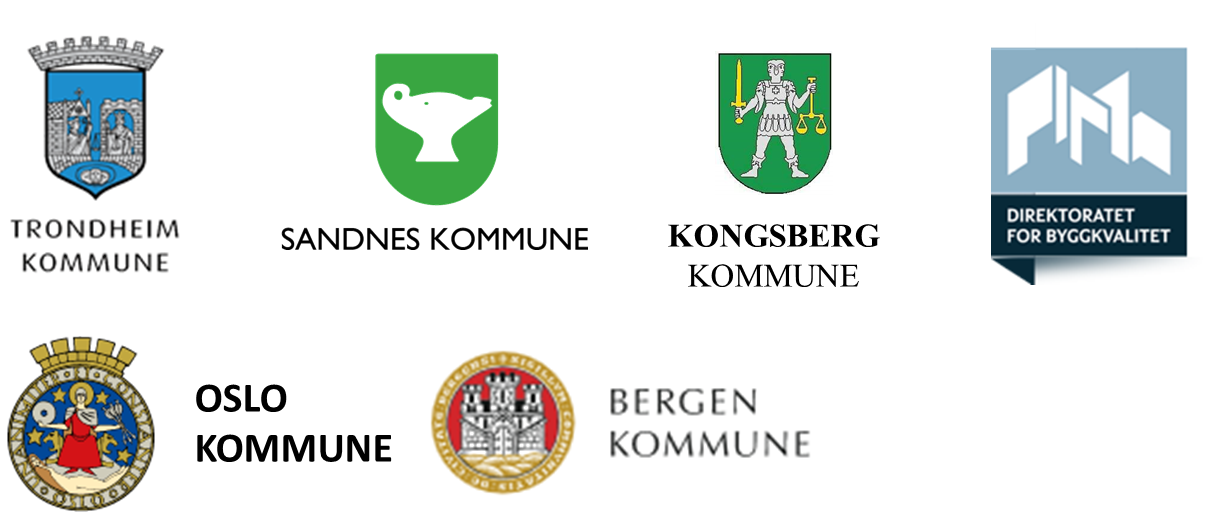 Tilsyn
Ulovlighetsoppfølging
Delesaksbehandling

Anvendelse av DIBKs sjekklister
Veiledning og systemstøtte for innsending, arkivering og samhandling
Veiledning og systemstøtte for tilgang til kart, grunndata og DOK-analyse er avklart

Tilpasning av eByggesak 2.0 som en nasjonal veileder
[Speaker Notes: Her ser vi en oversikt over de forbedringene som ble tilgjengelige i siste versjon av eByggeSak (versjon 2.0) og som ble tilgjengelig juni 2017.]